Актуальные вопросы 
обязательного социального страхования 
от несчастных случаев на производстве 
и профессиональных заболеваний
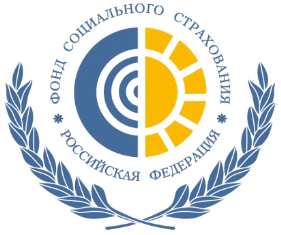 Начальник отдела страхования профессиональных рисков
ГУ-РО ФСС РФ по Республике Татарстан 
А.Ю.Гильмеев
Казань, апрель 2019 года
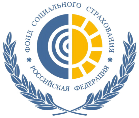 ОБЯЗАТЕЛЬНОЕ СОЦИАЛЬНОЕ СТРАХОВАНИЕ ОТ НЕСЧАСТНЫХ СЛУЧАЕВ НА ПРОИЗВОДСТВЕ И ПРОФЕССИОНАЛЬНЫХ ЗАБОЛЕВАНИЙ В РЕСПУБЛИКЕ ТАТАРСТАН*
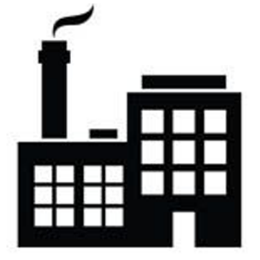 130 107
СТРАХОВАТЕЛЕЙ
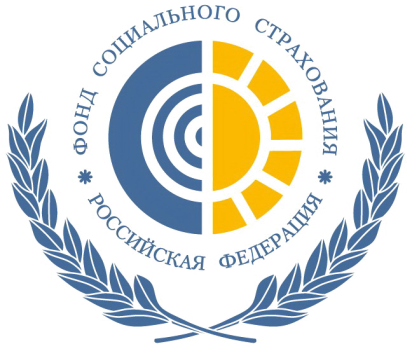 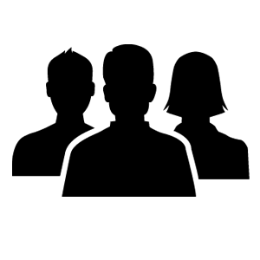 ЗАСТРАХОВАННЫХ
1 386 980
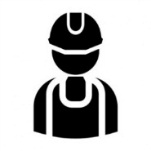 РАБОТАЮЩИХ ВО ВРЕДНЫХ И (ИЛИ) ОПАСНЫХ УСЛОВИЯХ ТРУДА
324 975
23,4%
*по состоянию на 01.01.2019
2
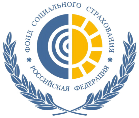 ОБЕСПЕЧЕНИЕ БЕЗОПАСНЫХ УСЛОВИЙ И ОХРАНЫ ТРУДА
Ст. 212 Трудового кодекса

Обязанности по обеспечению безопасных условий и охраны труда возлагаются на работодателя
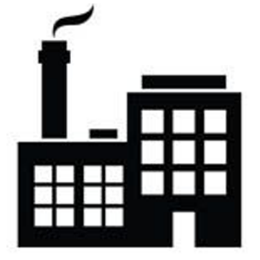 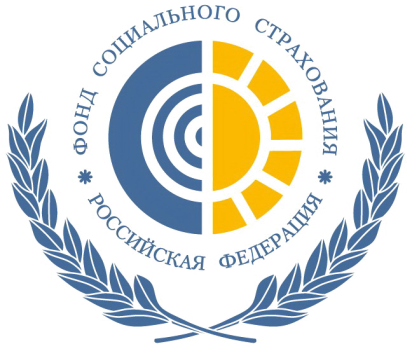 п. 1  Ст. 6 Федеральный закон от 28.11.2018 N 431-ФЗ 
"О бюджете Фонда социального страхования Российской Федерации на 2019 год и на плановый период 2020 и 2021 годов"
Финансовое обеспечение предупредительных мер по сокращению производственного травматизма и профессиональных заболеваний работников и санаторно-курортное лечение работников, занятых на работах с вредными и (или) опасными производственными факторами, в объеме до 30 процентов сумм страховых взносов
3
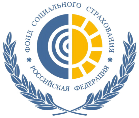 ИЗМЕНЕНИЯ В ПРАВИЛАХ 
ФИНАНСОВОГО ОБЕСПЕЧЕНИЯ ПРЕДУПРЕДИТЕЛЬНЫХ МЕР
У работодателей появилась возможность направлять до 30 процентов сумм страховых взносов на обязательное социальное страхование от несчастных случаев на производстве и профессиональных заболеваний, начисленных за предшествующий календарный год, за вычетом расходов, на санаторно-курортное лечение работников предпенсионного возраста
(Приказ Минтруда от 03.12.2018 № 764н)
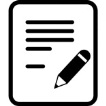 Финансовому обеспечению за счет сумм страховых взносов подлежат расходы страхователя на приобретение работникам, занятым на работах с вредными или опасными условиями труда, специальной одежды, обуви и других средств индивидуальной защиты, изготовленных не только на территории Российской Федерации, но и на территории других государств-членов Евразийского экономического союза
(Приказ Минтруда от 31.08.2018 № 570н)
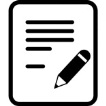 4
ПОРЯДОК ОБРАЩЕНИЯ 
ЗА ФИНАНСОВЫМ ОБЕСПЕЧЕНИЕМ ПРЕДУПРЕДИТЕЛЬНЫХ МЕР
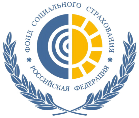 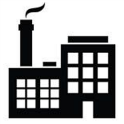 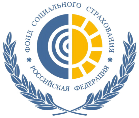 Обращение за возмещением расходов 
- заявление на оплату; 
- документы подтверждающие  расходы.
Рассмотрение документов и принятие решения 
10 рабочих дней*
15 декабря
Крайний срок 
обращения для подачи заявления на возмещение расходов
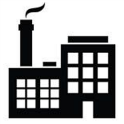 Реализация мероприятий, 
согласно плану финансового обеспечения
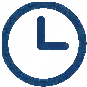 31 июля
Крайний срок 
обращения для получения разрешения на финансовое обеспечение предупредительных мер
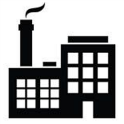 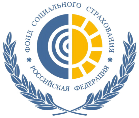 Подача документов
 Заявление
 план финансового обеспечения ;
 копия перечня мероприятий и (или) копия (выписка из) коллективного договора; 
Документы (копии документов), обосновывающие необходимость финансового обеспечения предупредительных мер.
Рассмотрение документов, принятие решения, перечисление средств страхователю 
5 рабочих дней
Расходы, не подтвержденные документами либо произведенные на основании неправильно оформленных или выданных с нарушением установленного порядка документов, не подлежат возмещению
*в отношении страхователей, у которых сумма страховых взносов, начисленных за предшествующий год, 
составляет более 25 000,0 тыс. рублей - территориальным органом Фонда после согласования с Фондом
5
5
МЕРОПРИЯТИЯ ПО СОКРАЩЕНИЮ ПРОИЗВОДСТВЕННОГО ТРАВМАТИЗМА И ПРОФЕССИОНАЛЬНЫХ ЗАБОЛЕВАНИЙ ЗА СЧЕТ СРЕДСТВ ФОНДА
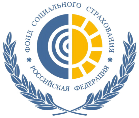 Проведение специальной оценки условий труда
1
Реализация мероприятий по приведению уровней воздействия вредных и опасных производственных факторов на рабочих местах в соответствие с гос. нормативными требованиями охраны труда
2
3
Обучение по охране труда отдельных категорий работников
Приобретение работникам, занятым на работах с вредными и опасными условиями труда средств индивидуальной защиты, а также смывающих и (или) обезвреживающих средств
4
5
Санаторно-курортное лечение работников, занятых на работах с вредными и опасными производственными факторами
6
Проведение обязательных периодических медицинских осмотров работников
7
Приобретение страхователями алкотестеров или алкометров
8
Приобретение страхователями тахографов
9
Приобретение страхователями аптечек для оказания первой помощи
Обеспечение лечебно-профилактическим питанием работников
10
Приобретение приборов, устройств, оборудования (их комплексов), непосредственно предназначенных для обеспечения безопасности работников и (или) контроля за безопасным ведением работ в рамках технологических процессов
11
Приобретение приборов, устройств, оборудования (их комплексов), непосредственно обеспечивающих проведение обучения по вопросам безопасного ведения работ, и действиям в случае аварии или инцидента на опасном производственном объекте и (или) дистанционную видео- и аудио фиксацию инструктажей, обучения и иных форм подготовки работников по безопасному производству работ, а также хранение результатов такой фиксации
8
12
Санаторно-курортное лечение работников не ранее чем за пять лет до достижения ими возраста, дающего право на назначение страховой пенсии по старости в соответствии с пенсионным законодательством
13
8
ПРИЧИНЫ ОТКАЗА 
В ФИНАНСОВОМ ОБЕСПЕЧЕНИИ ПРЕДУПРЕДИТЕЛЬНЫХ МЕР
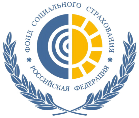 если на день подачи заявления у страхователя имеются непогашенные недоимка, задолженность по пеням и штрафам, образовавшиеся по итогам отчетного периода в текущем финансовом году, недоимка, выявленная в ходе камеральной или выездной проверки, и (или) начисленные пени и штрафы по итогам камеральной или выездной проверки (приказ Минтруда № 201н)
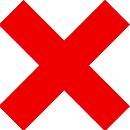 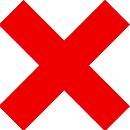 представленные страхователем документы содержат недостоверную информацию;
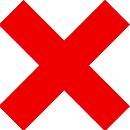 при представлении страхователем неполного комплекта документов;
если предусмотренные бюджетом Фонда средства на финансовое обеспечение предупредительных мер на текущий год полностью распределены.
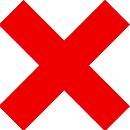 Страхователь вправе повторно, но не позднее срока, установленного пунктом 4 Правил, обратиться с заявлением в территориальный орган Фонда по месту своей регистрации.
7
НОРМАТИВНЫЕ ДОКУМЕНТЫ 
ПО ФИНАНСОВОМУ ОБЕСПЕЧЕНИЮ ПРЕДУПРЕДИТЕЛЬНЫХ МЕР
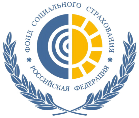 Федеральный закон от 24.07.1998 №125-ФЗ «Об обязательном социальном страховании от несчастных случаев на производстве и профессиональных заболеваний»

Приказ Министерства труда и социальной защиты Российской Федерации от 10.12.2012 №580н «Об утверждении Правил финансового обеспечения предупредительных мер по сокращению производственного травматизма и профессиональных заболеваний работников и санаторно-курортного лечения работников, занятых на работах с вредными и (или) опасными производственными факторами»

 Приказ Министерства труда и социальной защиты Российской  Федерации от 02.09.2014  №598н «Об утверждении Административного регламента предоставления ФСС РФ государственной услуги по принятию решения о финансовом обеспечении предупредительных мер по сокращению производственного травматизма и профессиональных заболеваний работников и санаторно-курортного лечения работников, занятых во вредных и (или) опасных производственными факторами»

Положение об особенностях возмещения расходов страхователя в 2012 – 2020 годах на предупредительные меры по сокращению производственного травматизма и профессиональных заболеваний работников в субъектах Российской  Федерации, участвующих в реализации пилотного проекта», утвержденное Постановлением  Правительства  Российской  Федерации от 21.04.2011 №294
8
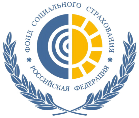 СПАСИБО ЗА ВНИМАНИЕ!
Официальный сайт 
ГУ-РО Фонда социального страхования Российской Федерации по Республике Татарстан
http://fss16.ru/